Fused Angles for BodyOrientation Representation
Philipp Allgeuer and Sven Behnke
Institute for Computer Science VI
Autonomous Intelligent Systems
University of Bonn
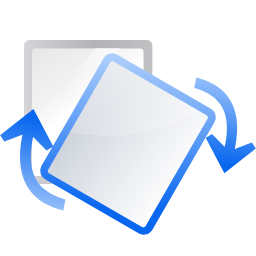 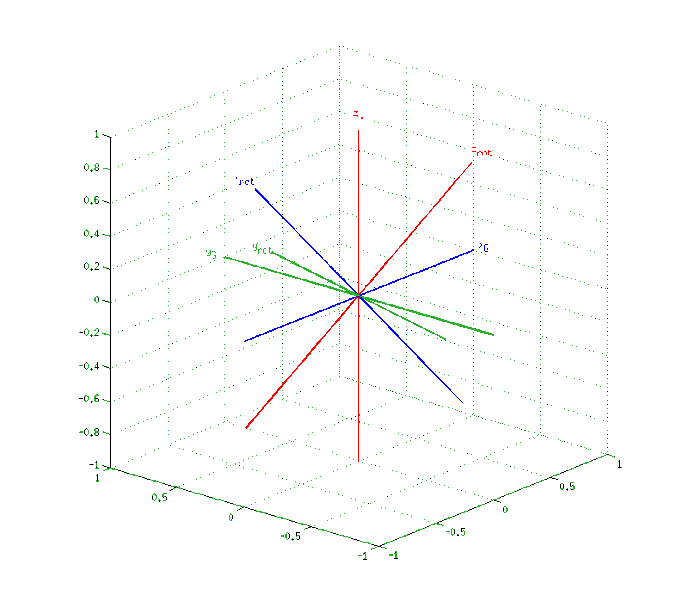 Motivation
What is a rotation representation?
	A parameterisation of the manifold of all 	rotations in three-dimensional Euclidean space
Why do we need them?
	To perform calculations relating to rotations
Existing rotation representations?
	Rotation matrices, quaternions, Euler angles, …
Why develop a new representation?
	Desired for the analysis and control of 	balancing bodies in 3D (e.g. a biped robot)
Problem Definition
The problem:
	Find a representation that describes the state of 	balance in an intuitive and problem-relevant way, 	and yields information about the components of 	the rotation in the three major planes (xy, yz, xz)
Orientation
	A rotation relative to a global fixed frame
	Relevant as an expression of attitude for balance
Environment
	Fixed, z-axis points ‘up’ (i.e. opposite to gravity)
Problem Definition
The solution:
Fused angles

(and the intermediate tilt angles representation)
Uses of Fused Angles to Date
Attitude Estimator [1] [2]
	Internally based on the concept of fused angles 	for orientation resolution
NimbRo ROS Soccer Package [4] [5]
	Intended for the NimbRo-OP humanoid robot
	Fused angles are used for state estimation and 	the walking control engine
Matlab/Octave Rotations Library [6]
	Library for computations related to rotations in 	3D (supports both fused angles and tilt angles)
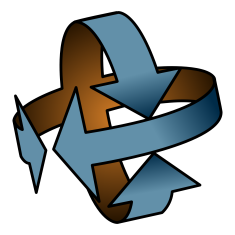 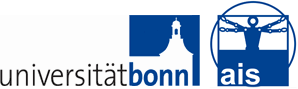 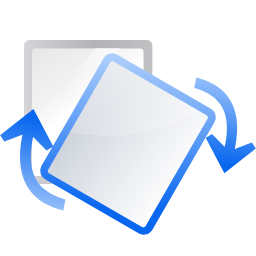 Existing Representations
Rotation matrices
Quaternions
Euler angles
Axis-angle
Rotation vectors
Vectorial parameterisations
Intrinsic ZYX Euler Angles
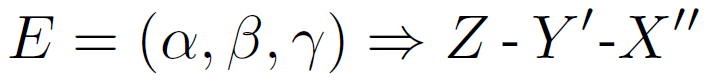 Containing set:	
Parameters:		3 ⇒ Minimal
Constraints:		None
Singularities:	Gimbal lock at the limits of β
Features: 		Splits rotation into a sequence of			elemental rotations, numerically 			problematic near the singularities, 			computationally inefficient
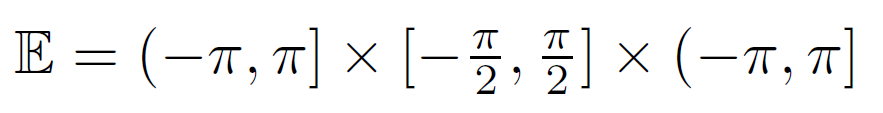 Intrinsic ZYX Euler Angles
Relevant feature:
	Quantifies the amount of rotation about the 	x, y and z axes ≈ in the three major planes
Problems:
	Proximity of both gimbal lock singularities to 	normal working ranges, high local sensitivity
	Requirement of an order of elemental rotations, 	leading to asymmetrical definitions of pitch/roll
	Unintuitive non-axisymmetric behaviour of the 	yaw angle due to the reliance on axis projection
Tilt Angles
Rotation G to B
ψ	= Fused yaw
 γ	= Tilt axis angle
α	= Tilt angle
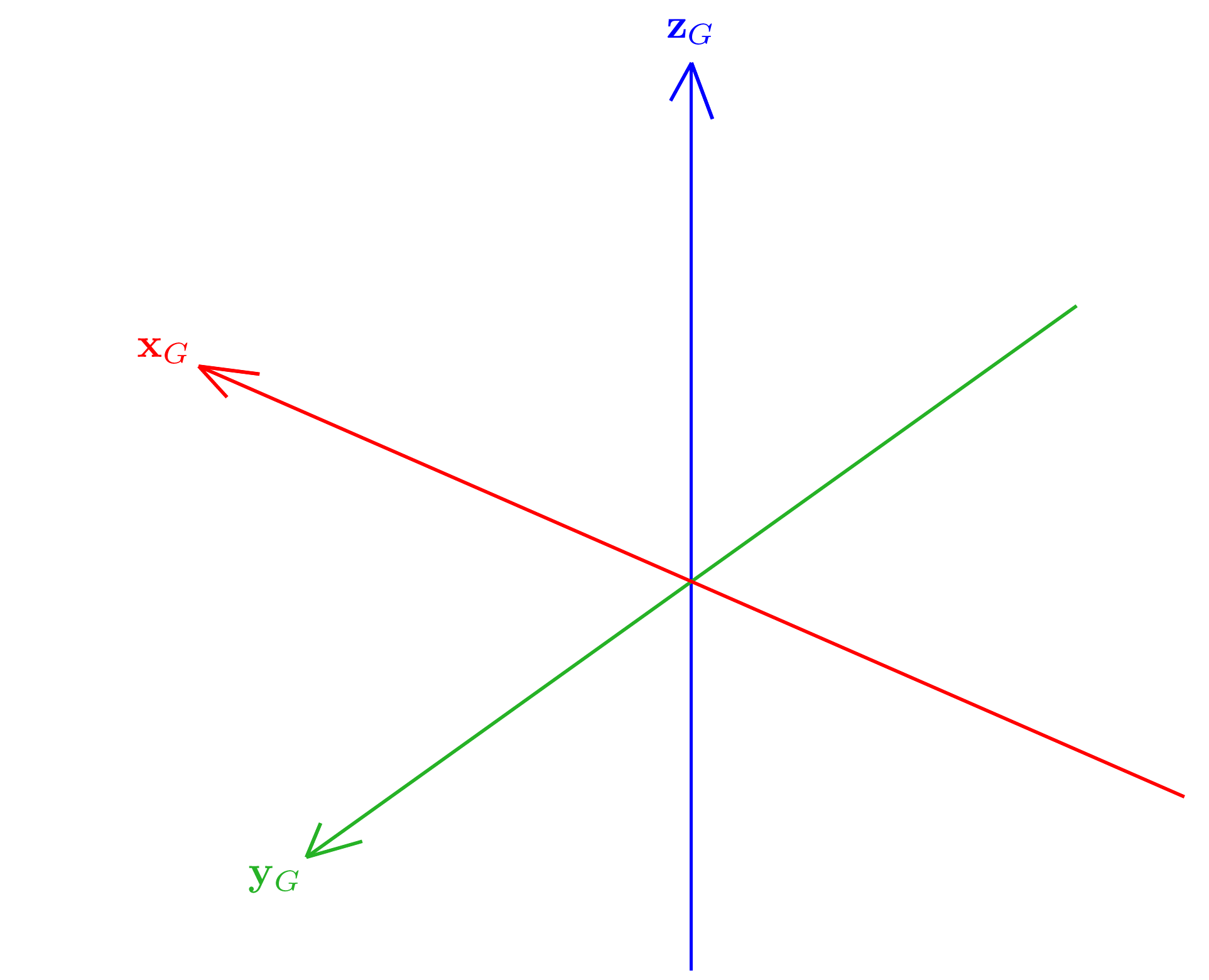 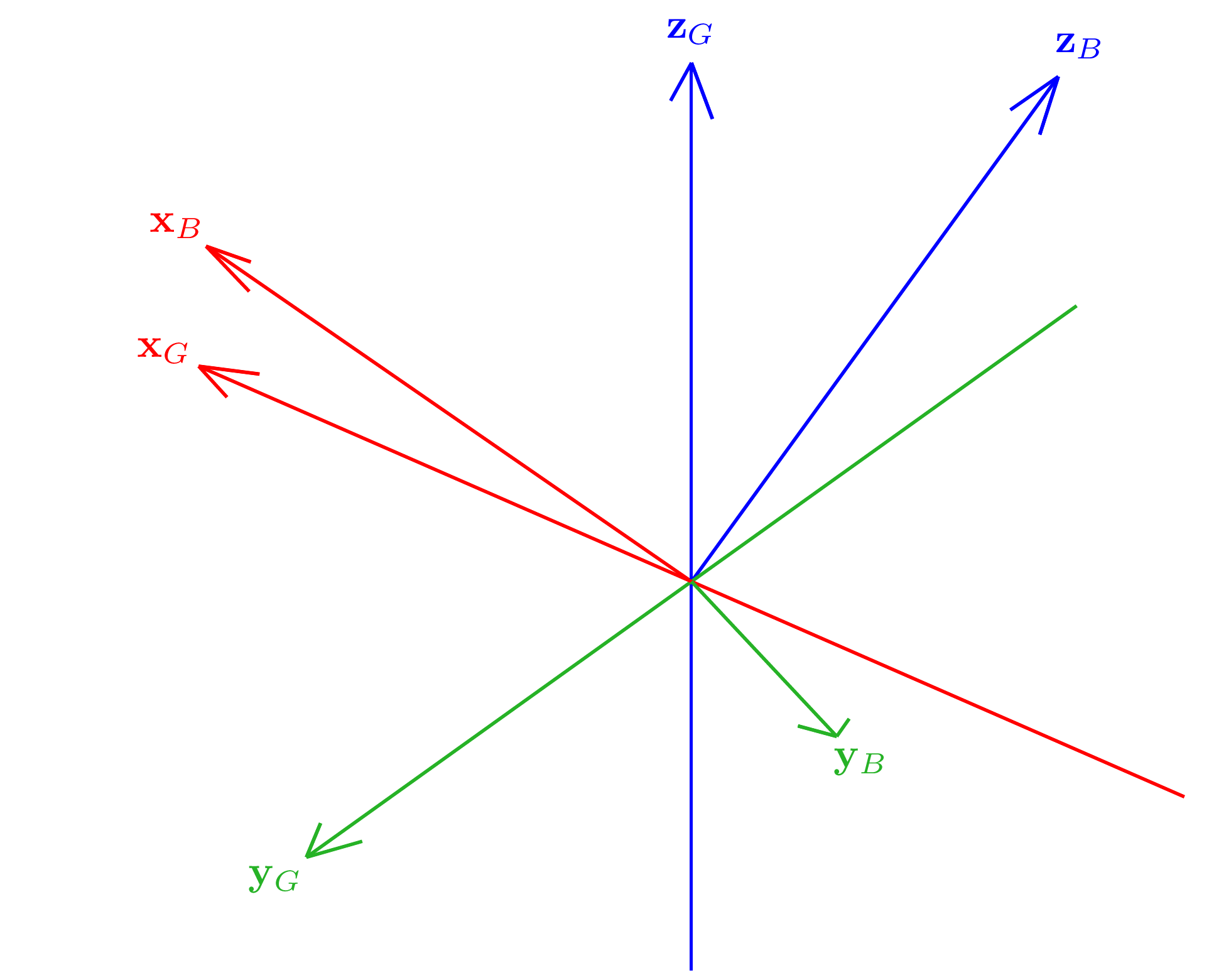 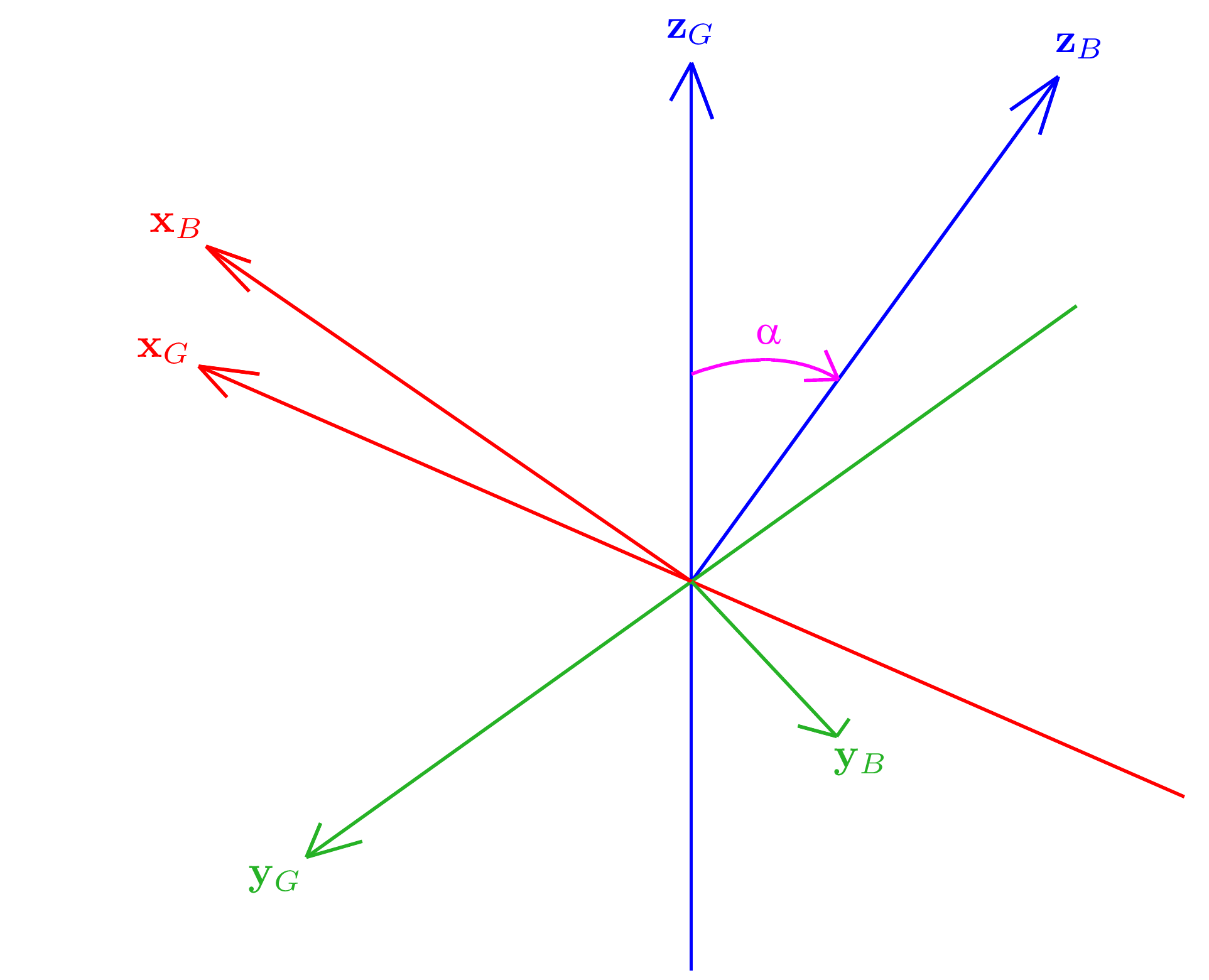 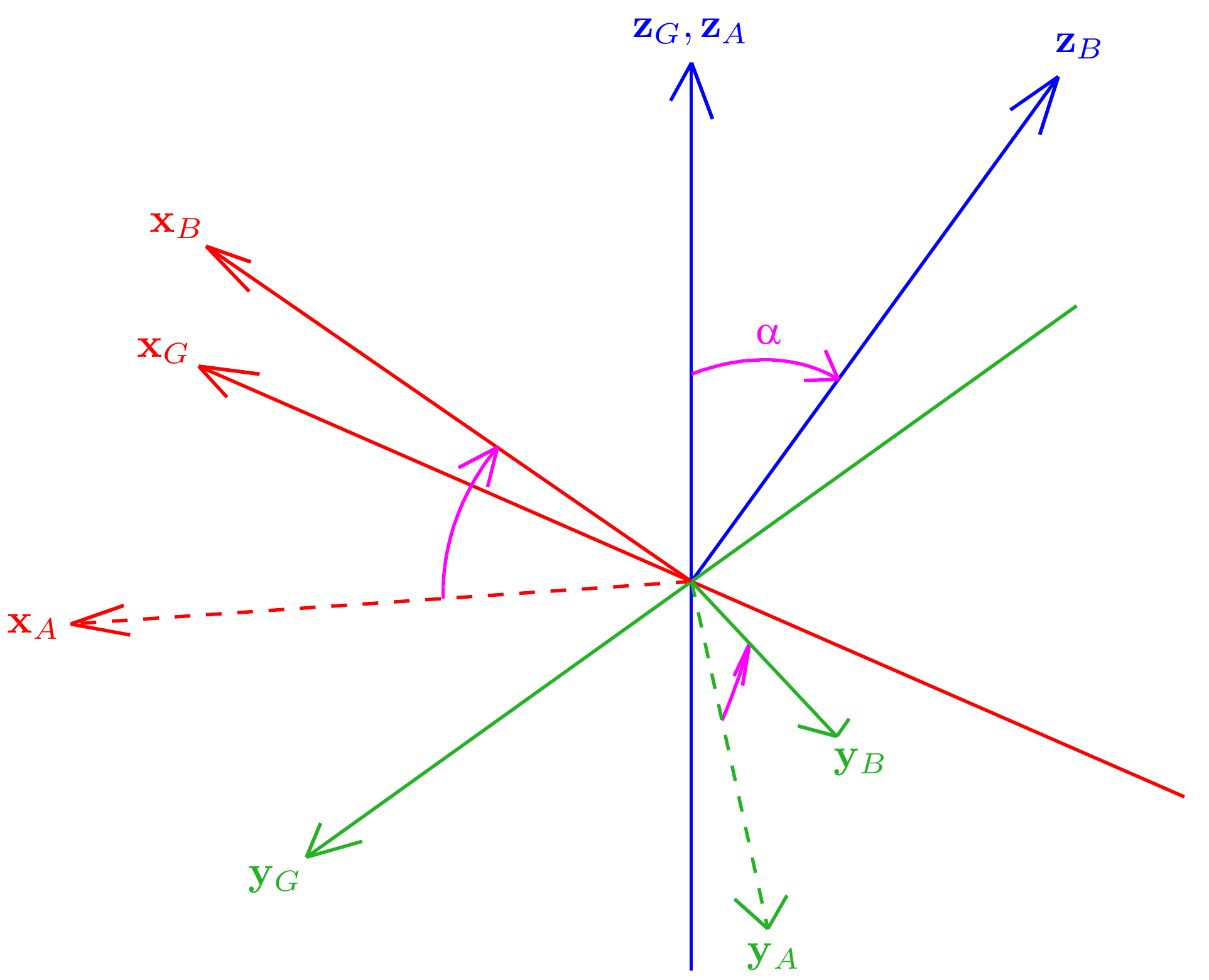 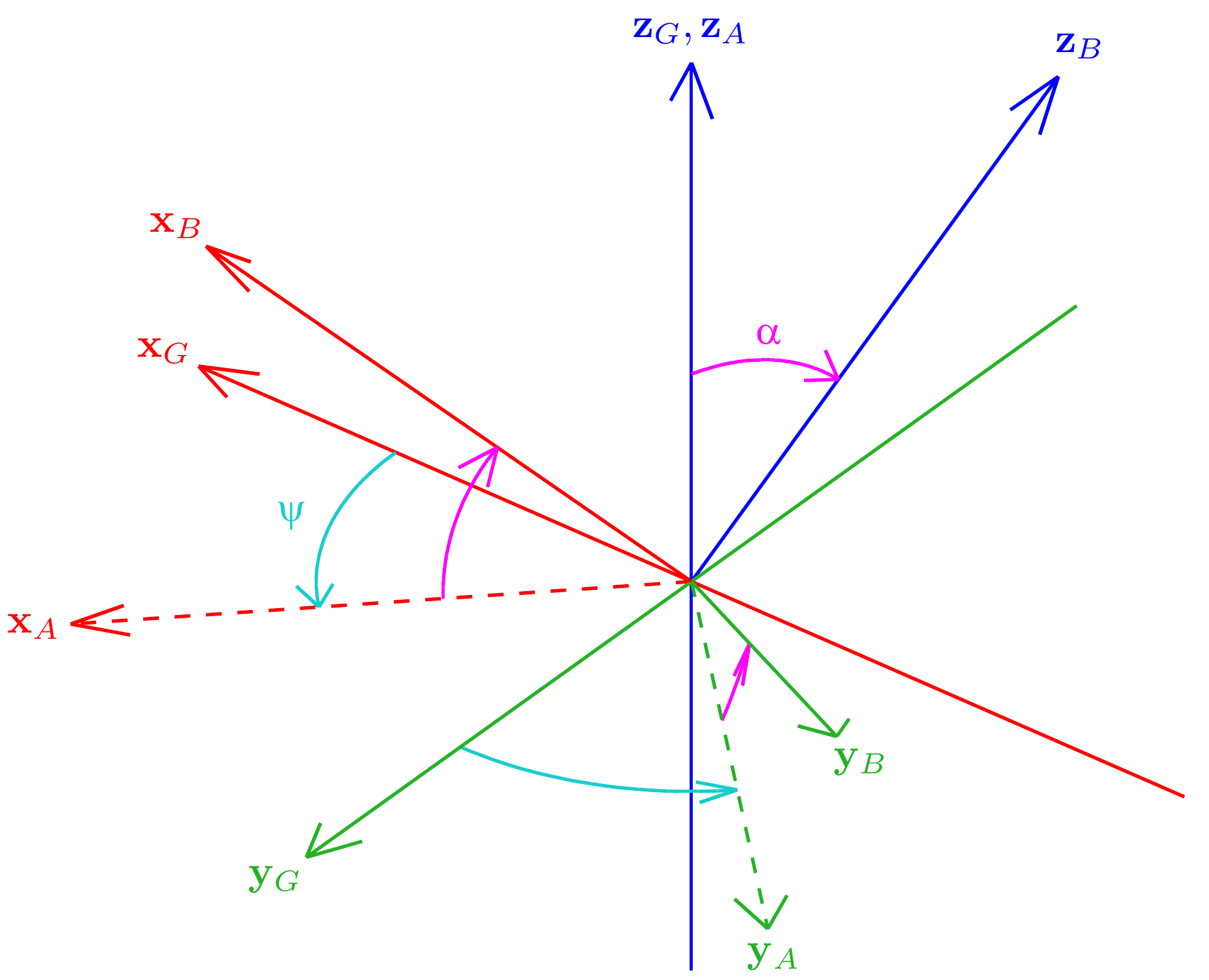 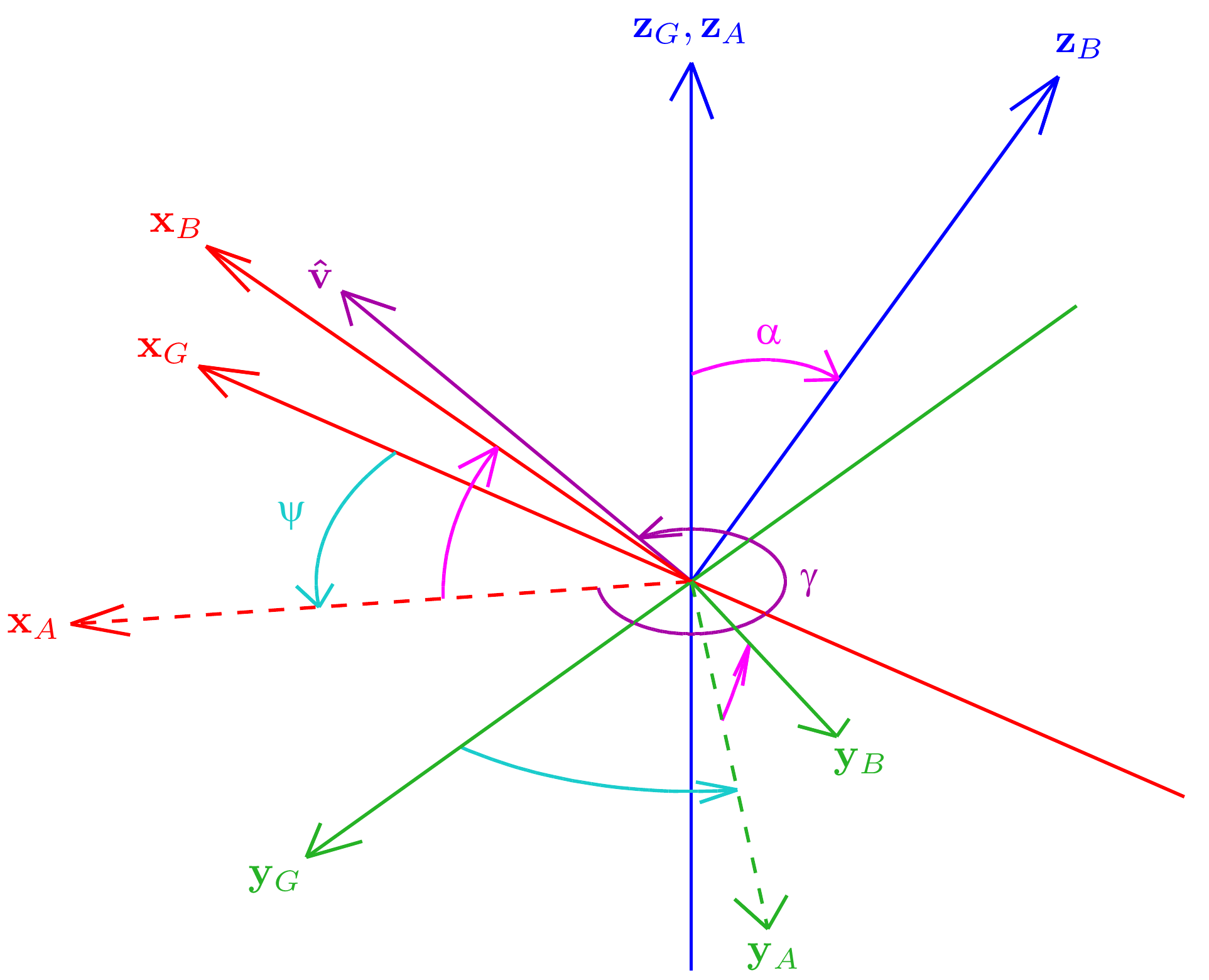 Tilt Angles
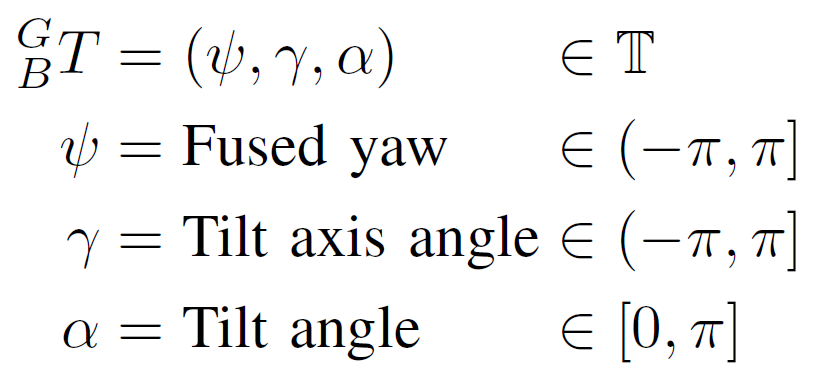 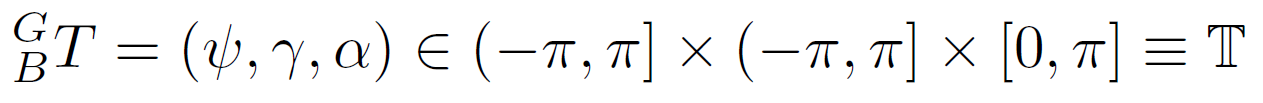 Features:
	Geometrically and mathematically very relevant
	Intuitive and axisymmetric definitions
Drawbacks:
	γ parameter is unstable near the limits of α!
Fused Angles
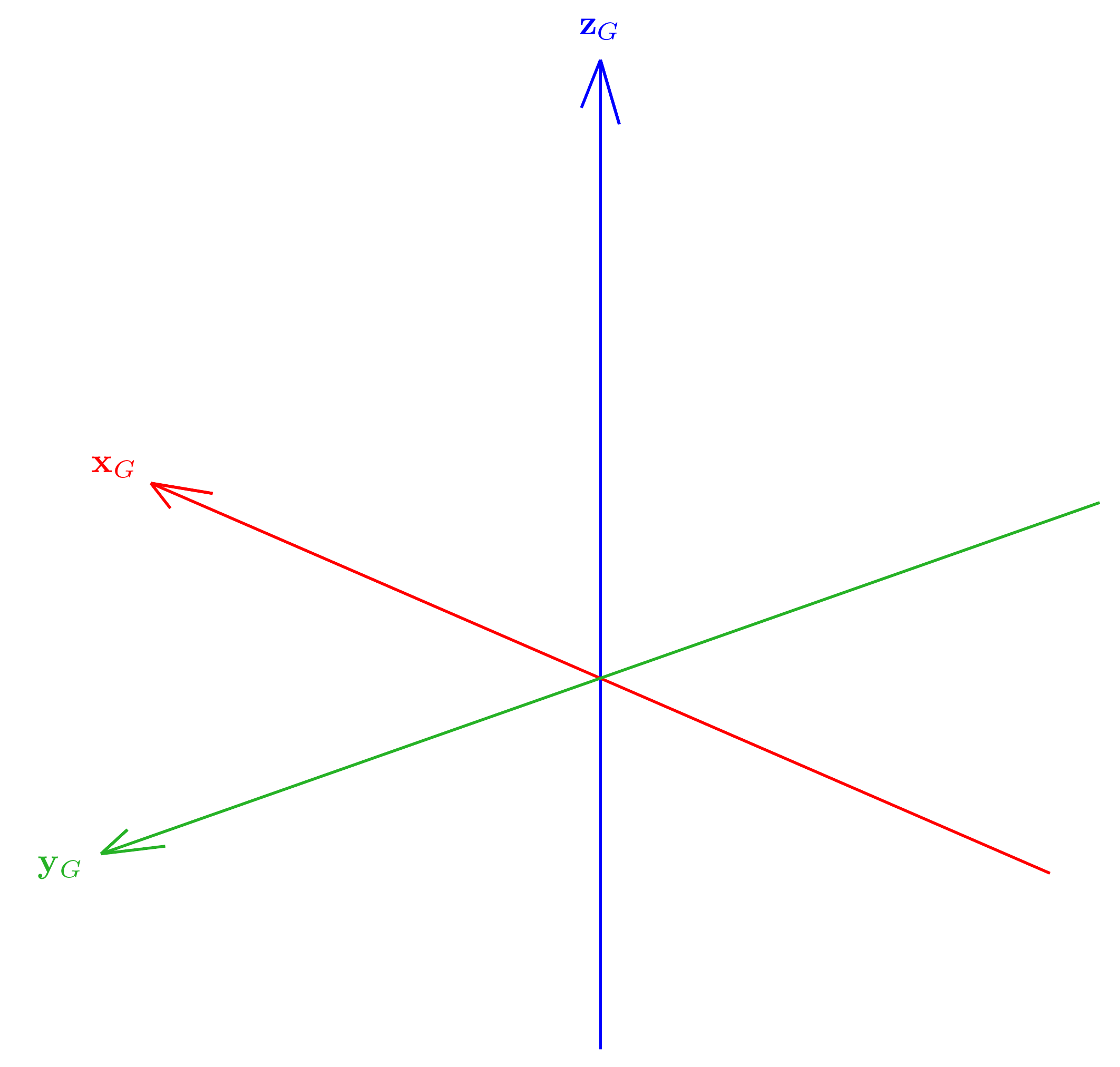 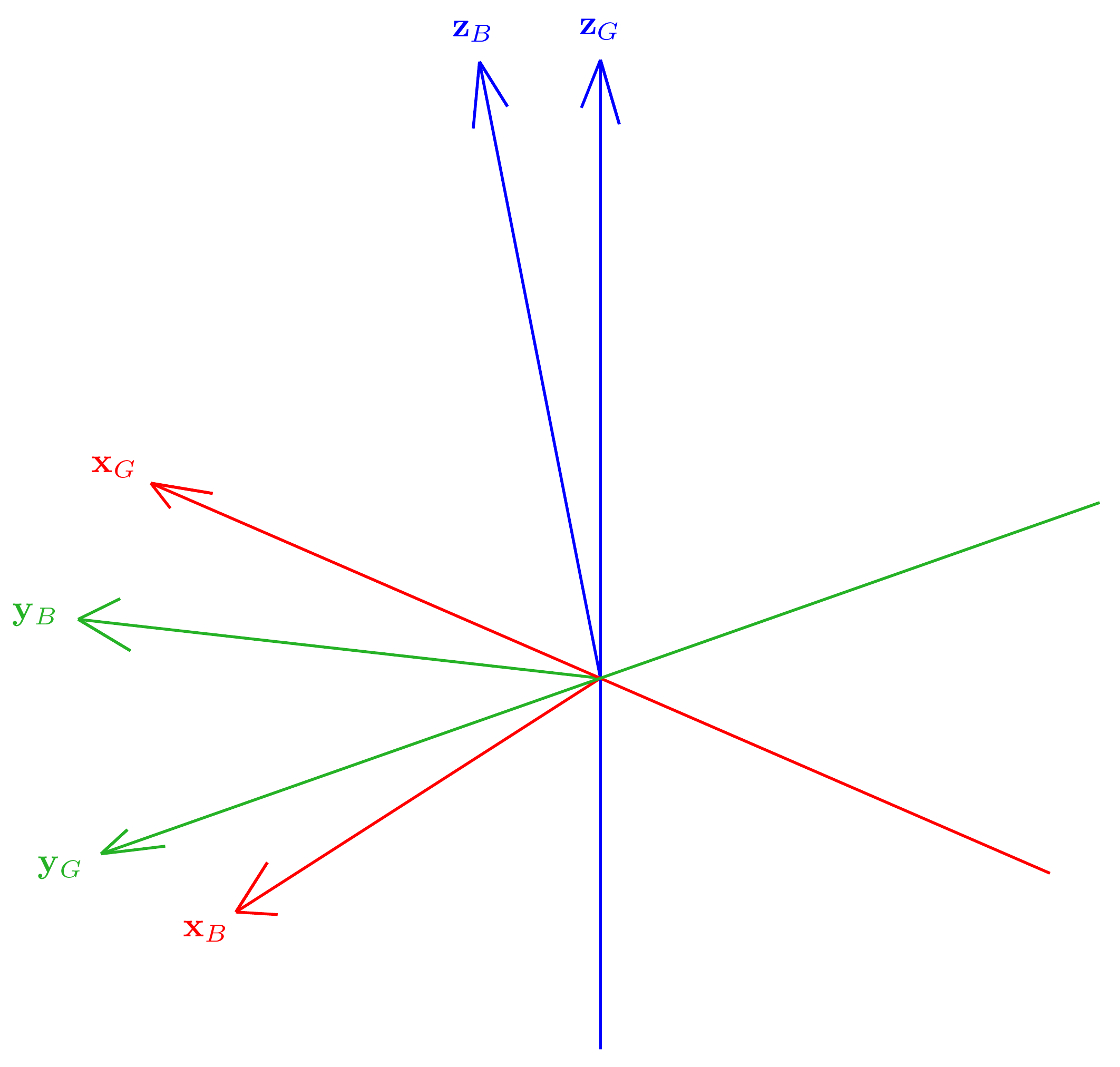 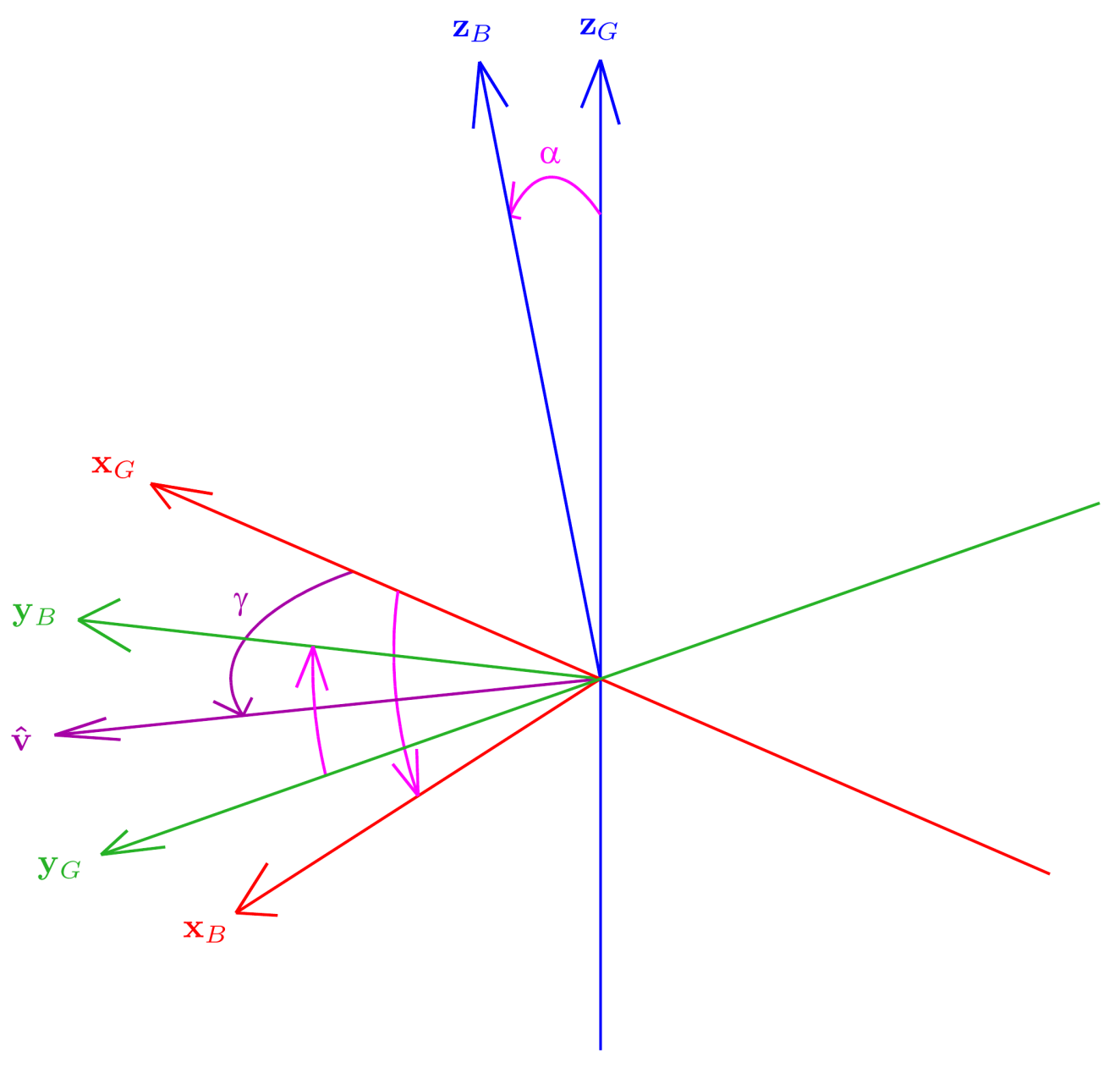 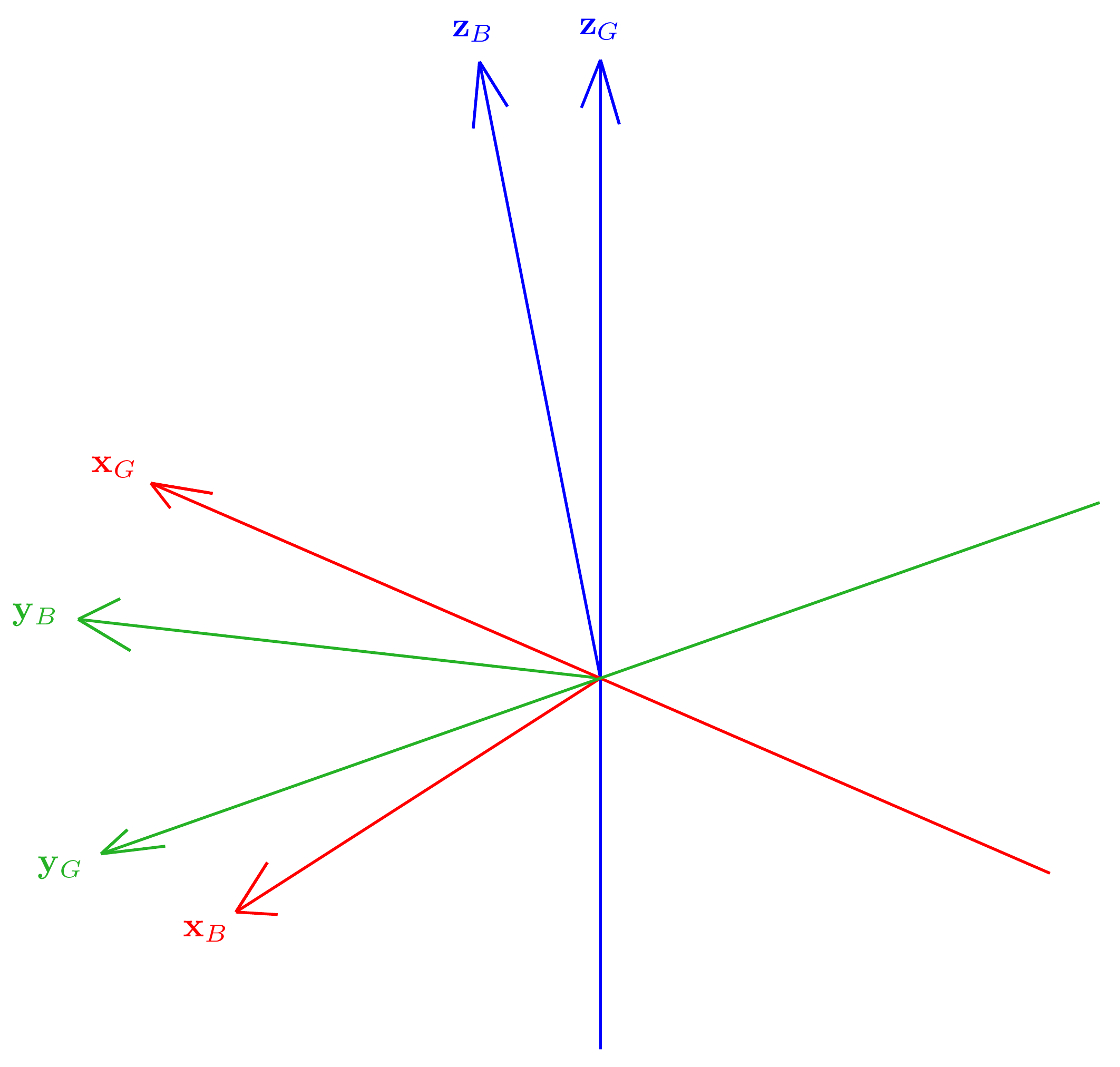 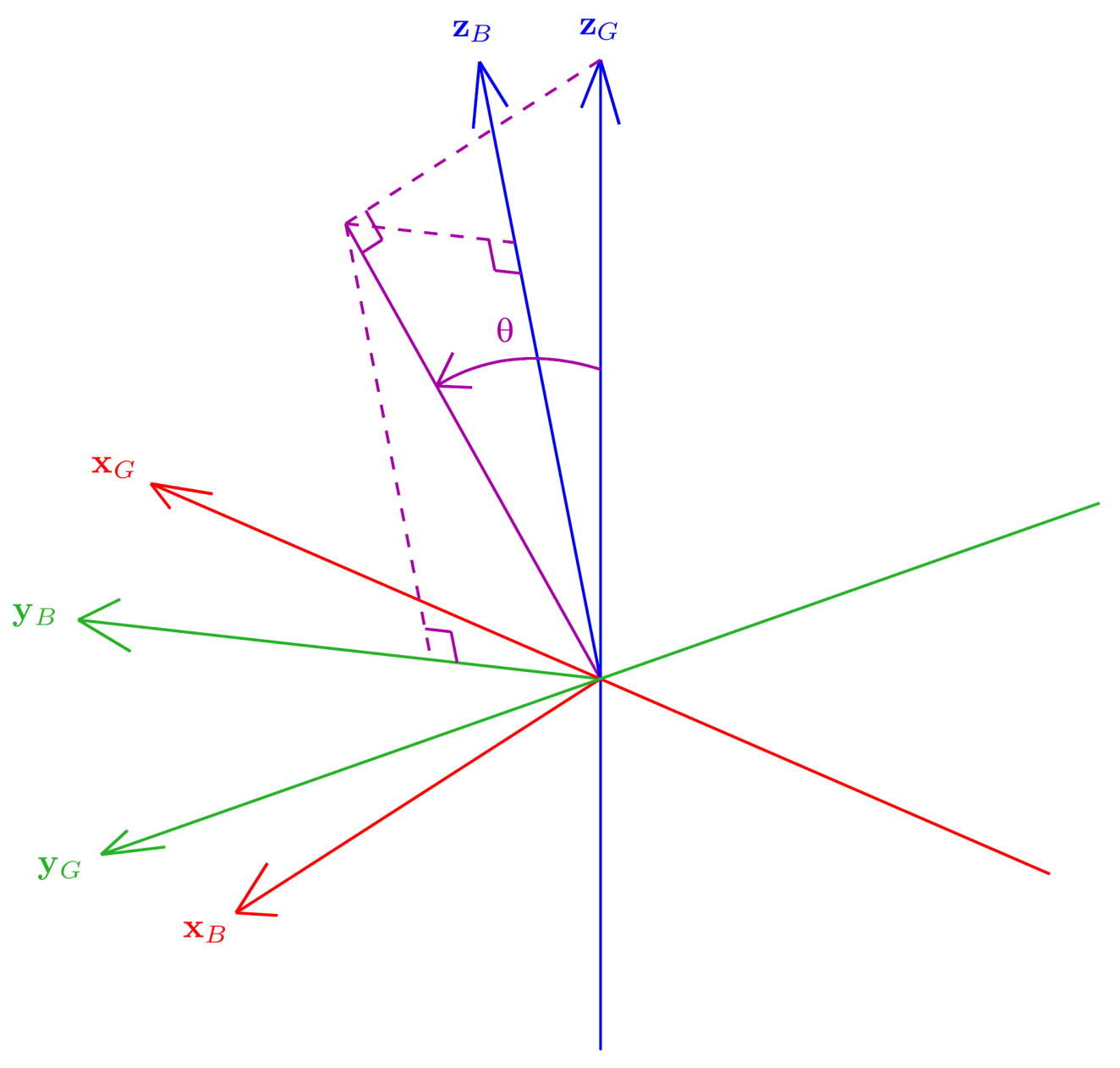 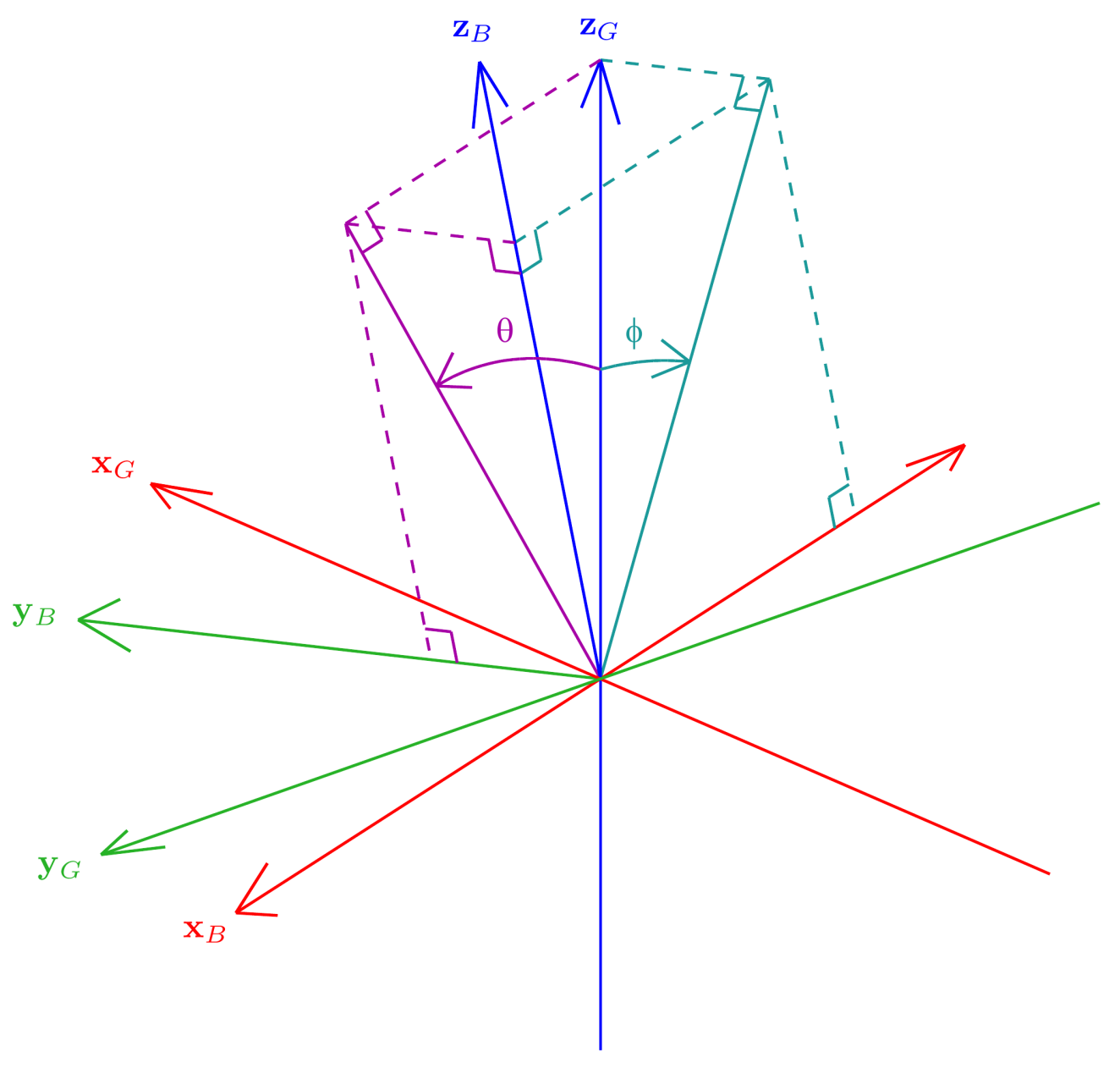 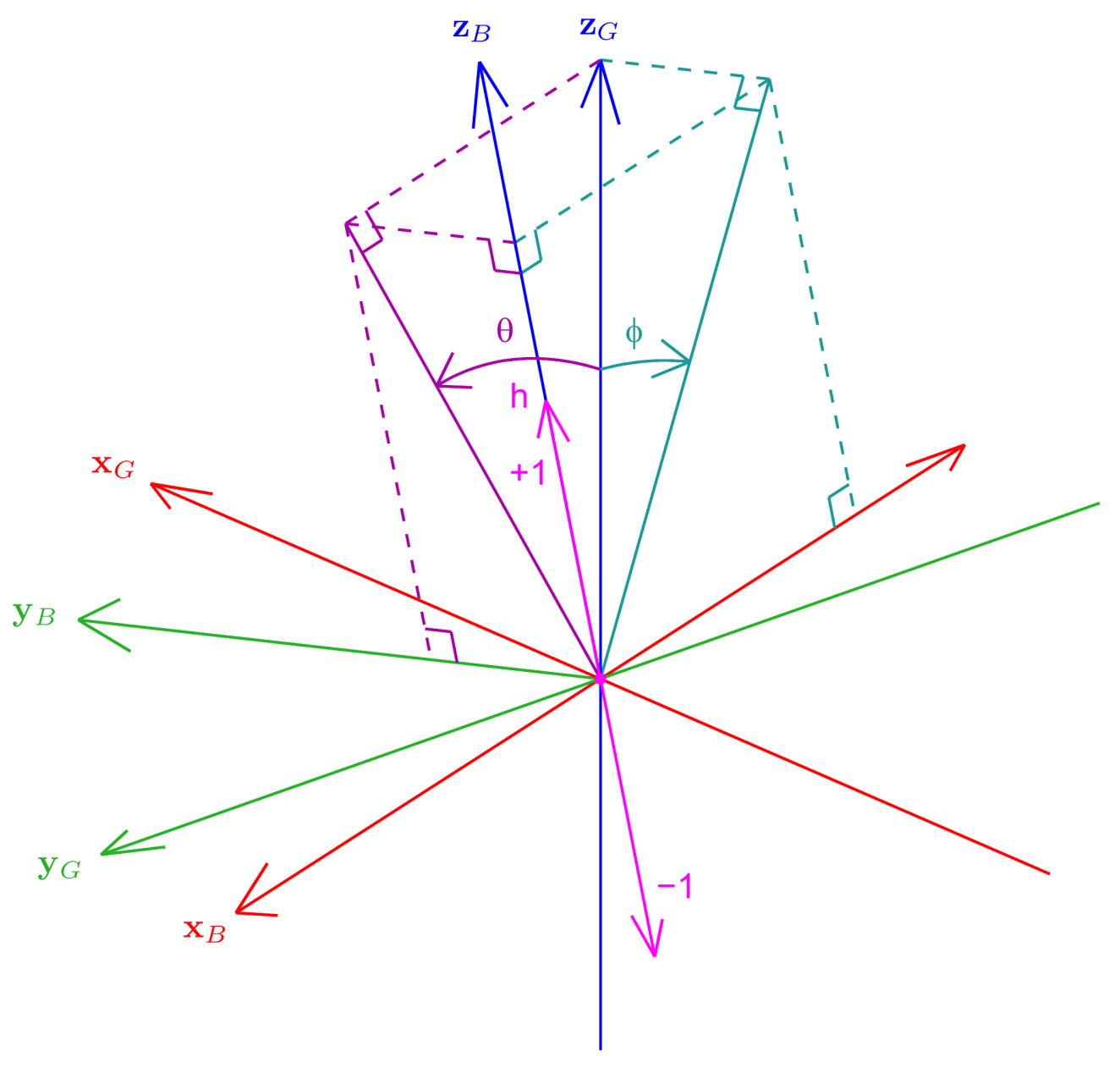 Rotation G to BPure tilt rotation!
 θ	= Fused pitch
 φ	= Fused roll
 h	= Hemisphere
Fused Angle Level Sets
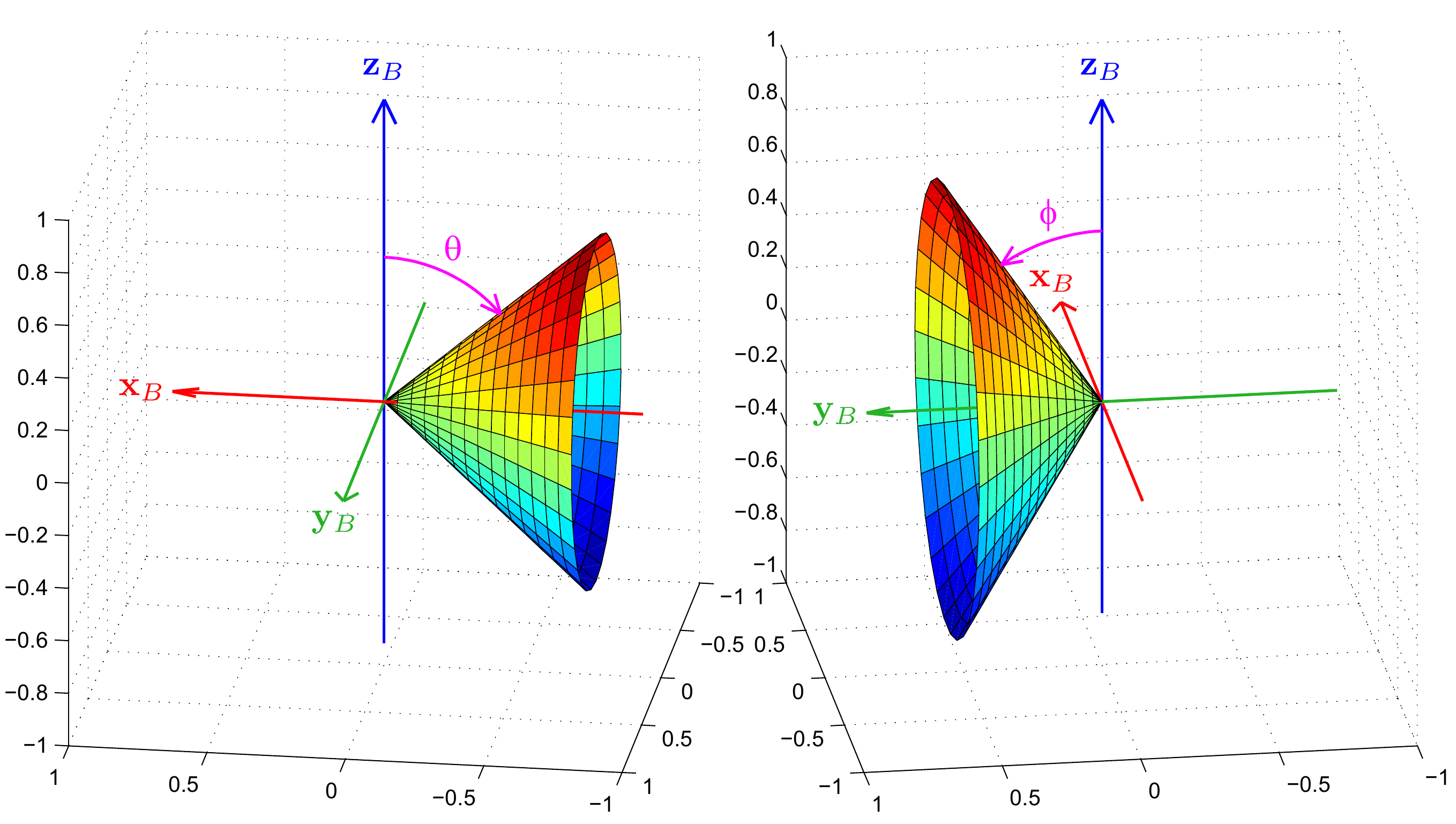 Fused Angle Level Sets
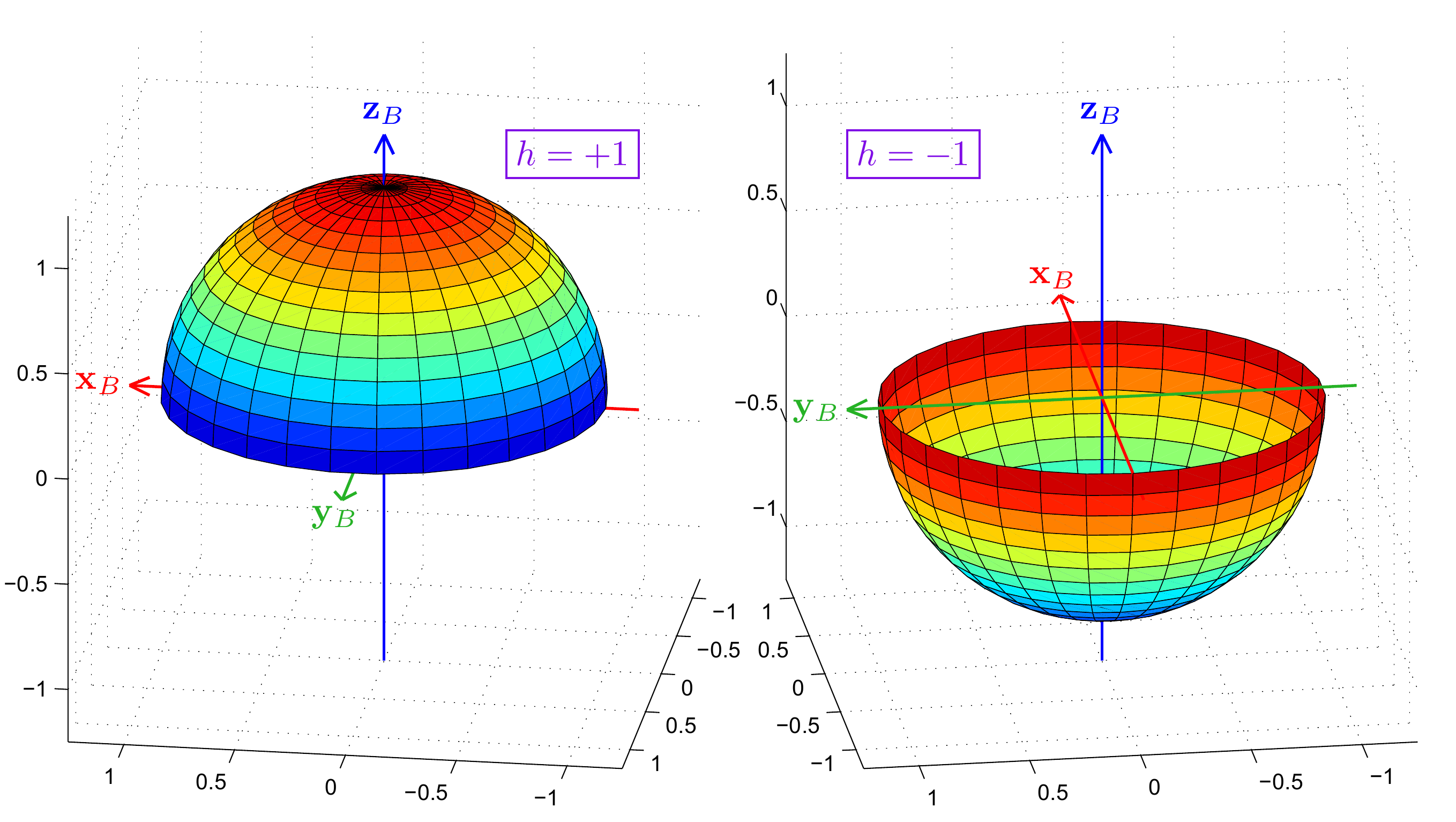 Intersection of Level Sets
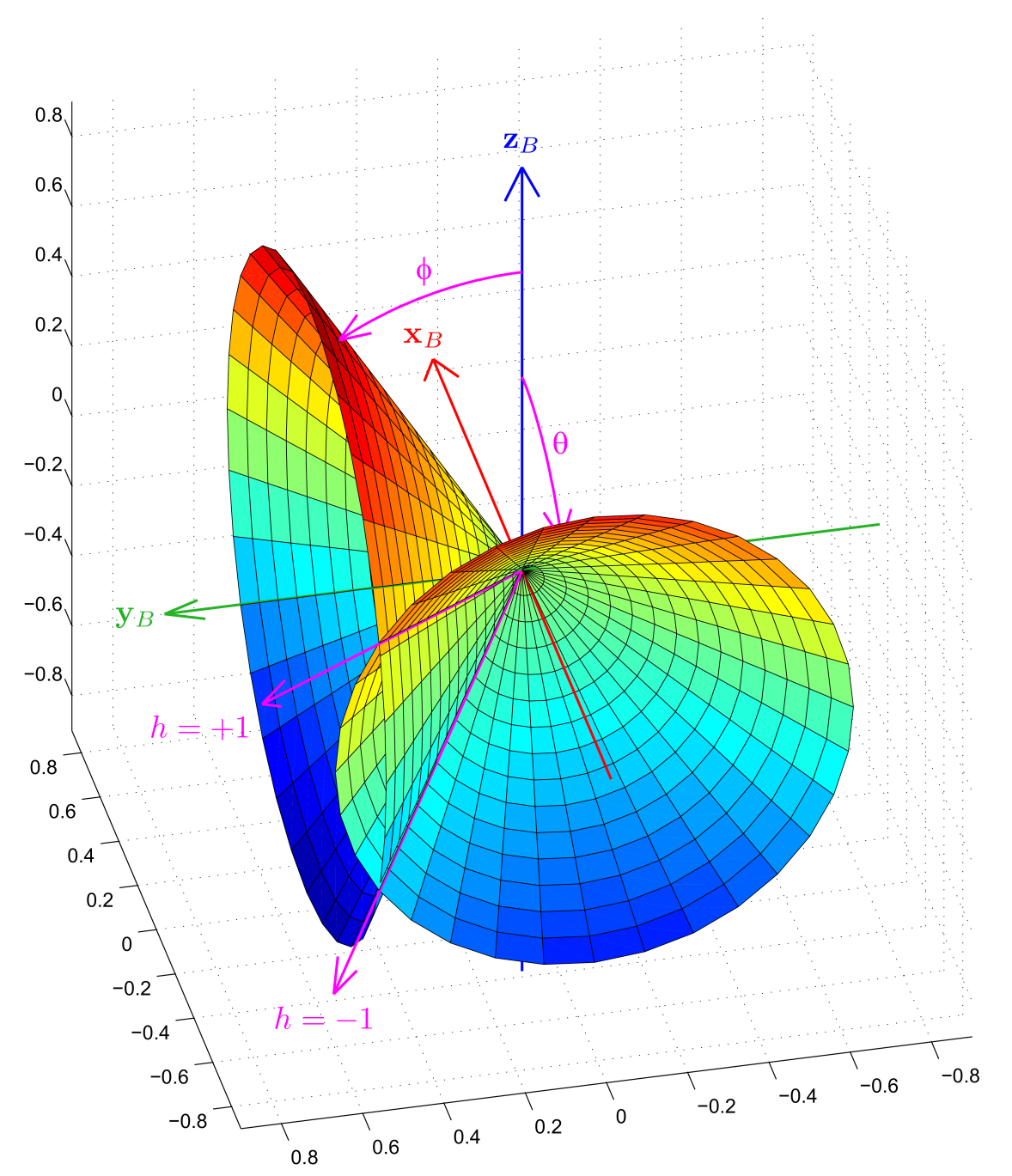 Fused Angles
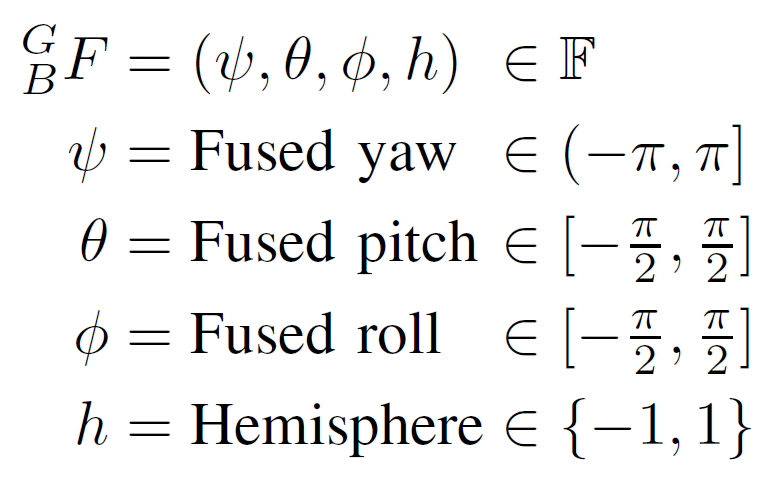 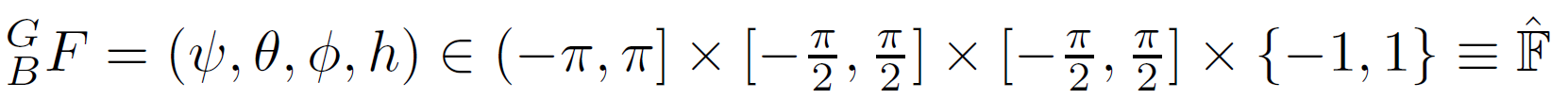 Condition for validity:
				          Sine sum criterion
Set of all fused angles:
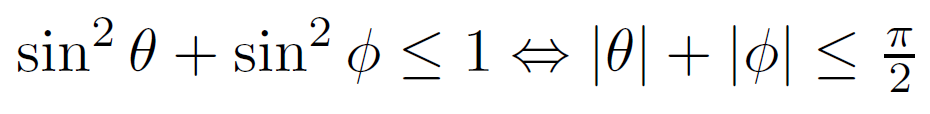 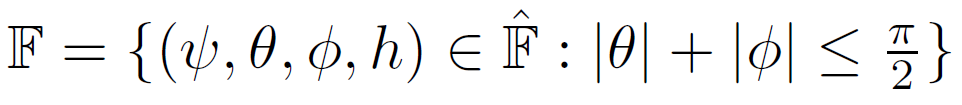 Sine Sum Criterion
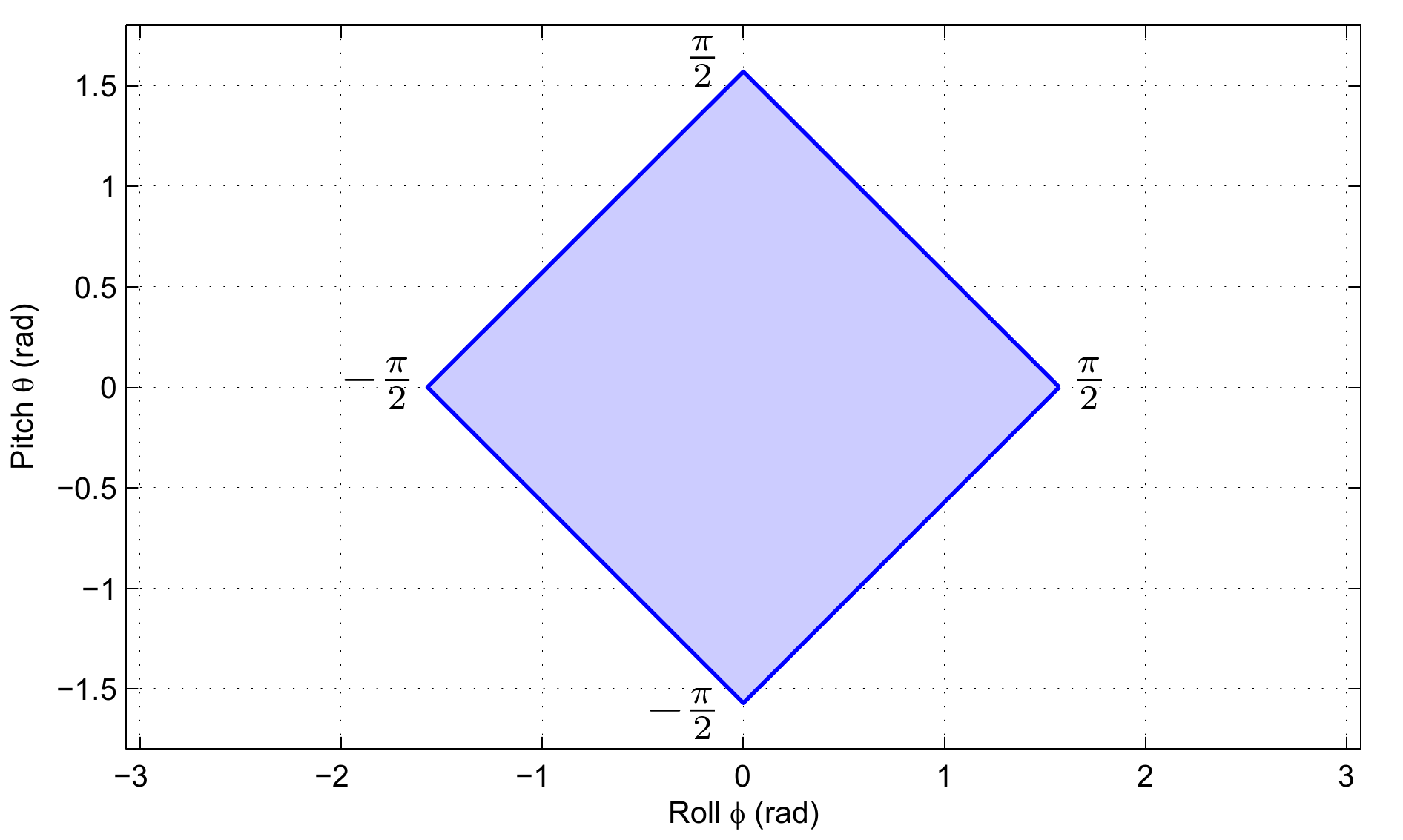 Mathematical Definitions
By analysis of the geometric definitions:
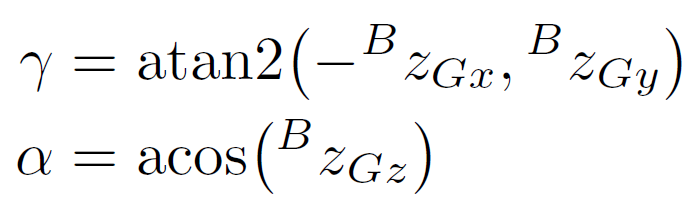 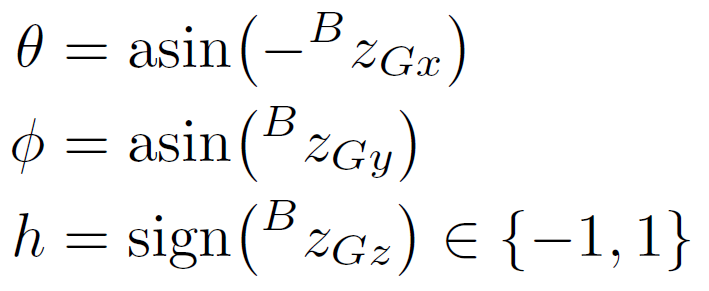 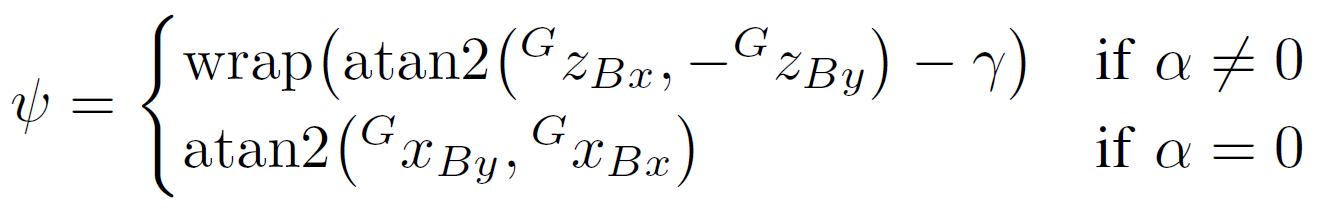 Representation Conversions
Refer to the paper
Fused angles	⇔  Tilt angles
	Surprisingly fundamental conversions
	Representations intricately linked
Fused angles	⇔  Rotation matrices, quaternions
	Simple and robust conversions available
Tilt angles  ⇔  Rotation matrices, quaternions
	Robust and direct conversions available
Simpler definition of fused yaw arises
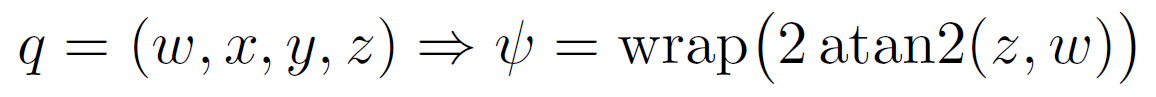 Properties
Tilt axis angle γ has singularities at α = 0, π
	…but has increasingly little effect near α = 0
Fused yaw ψ has a singularity at α = π
	Unavoidable due to the minimality of (ψ,θ,φ)
	As ‘far away’ from the identity rotation as possible
	Define ψ = 0 on this null set
Fused yaw and quaternions
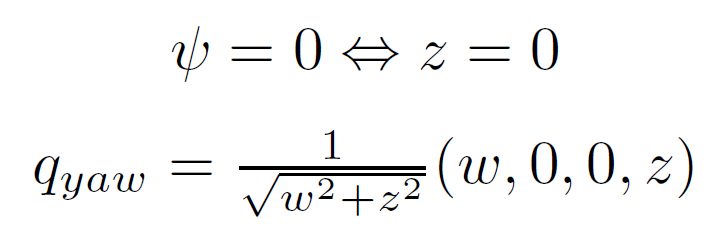 Properties
Inverse of a fused angles rotation





Special case of zero fused yaw
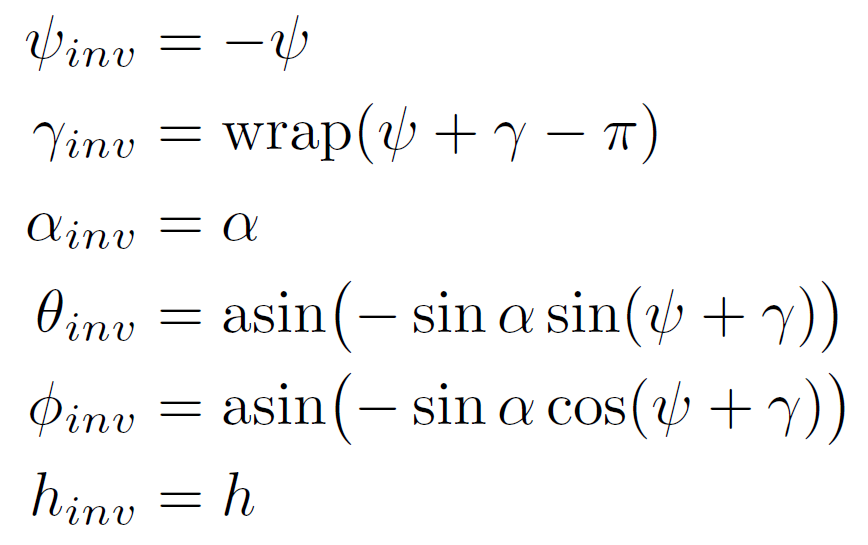 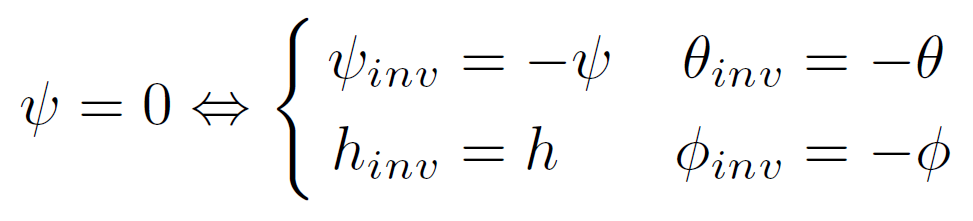 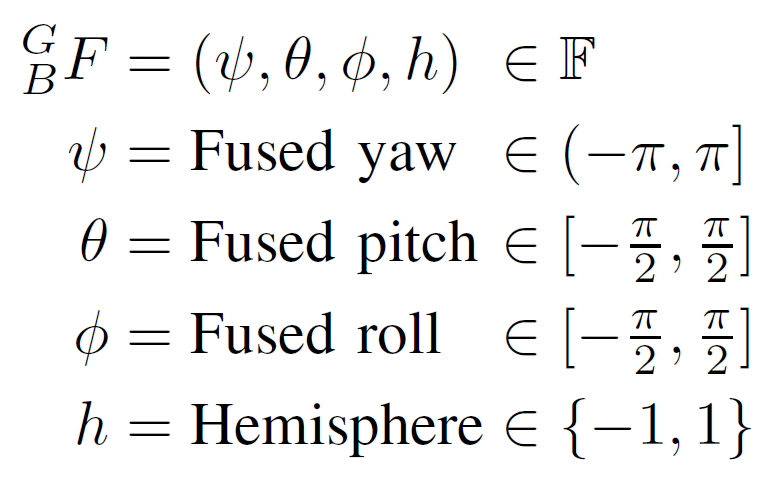 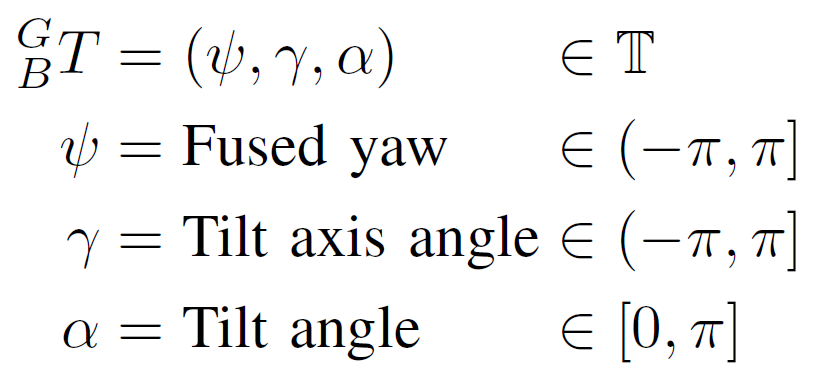 Thank you for your attention!
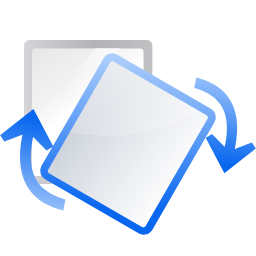 Matlab/Octave Rotations Libraryhttps://github.com/AIS-Bonn/matlab_octave_rotations_lib
References
Rotation Matrices
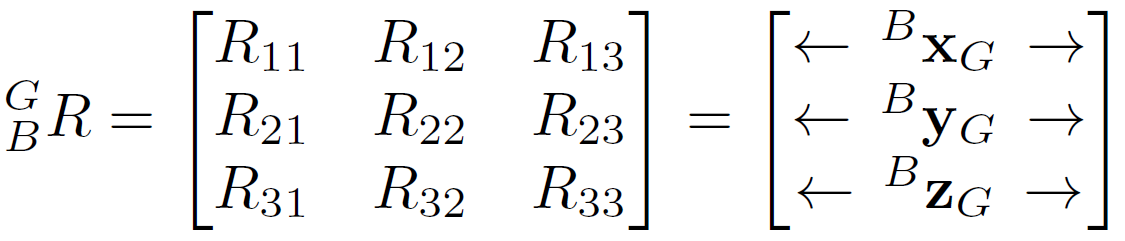 Containing set:	
Parameters:		9 ⇒ Redundant
Constraints:		Orthogonality (determinant +1)
Singularities:	None
Features: 		Trivially exposes the basis vectors, 			computationally efficient for many 			tasks, numerical handling is difficult
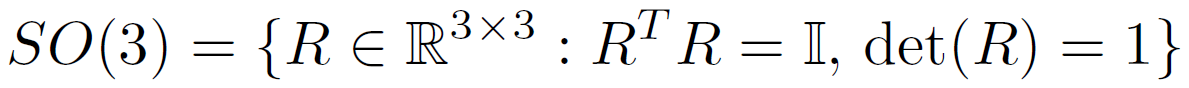 Quaternions
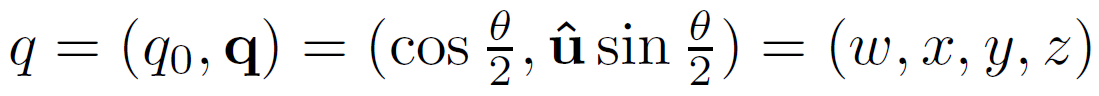 Containing set:	
Parameters:		4 ⇒ Redundant
Constraints:		Unit norm
Singularities:	None
Features: 		Dual representation of almost every			rotation, computationally efficient 			for many tasks, unit norm constraint 			must be numerically enforced
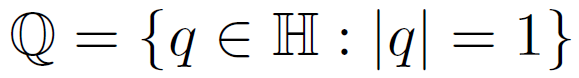